SERVICARE-CRC
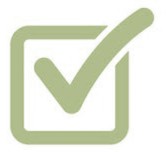 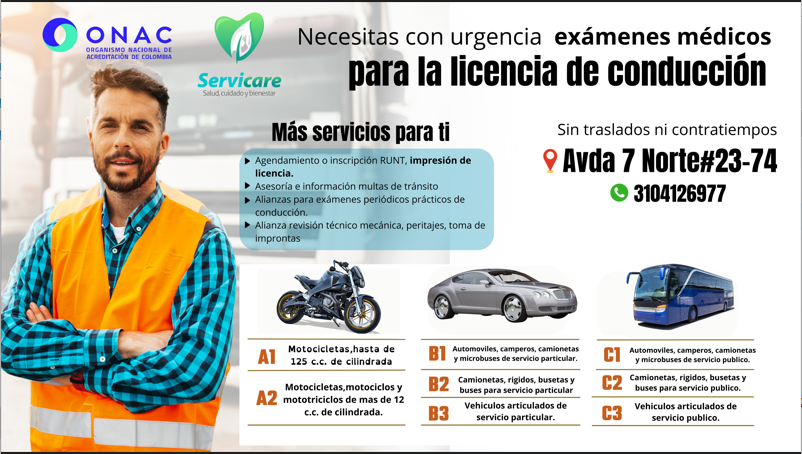 CENTRO DE RECONOCIMIENTO DE CONDUCTORES